Computer Graphics - Volume Rendering -
Pascal Grittmann, Jaroslav Křivánek
Using pictures from: Monte Carlo Methods for Physically Based Volume Rendering; SIGGRAPH 2018 Course; Jan Novák, Iliyan Georgiev, Johannes Hanika, Jaroslav Křivánek, Wojciech Jarosz
Overview
So far:
Light interactions with surfaces
Assume vacuum in and around objects
This lecture:
Participating media
How to represent volumetric data
How to compute volumetric lighting effects
How to implement a very basic volume renderer
06.12.2018
CG - Volume Rendering - Pascal Grittmann, Jaroslav Křivánek
2
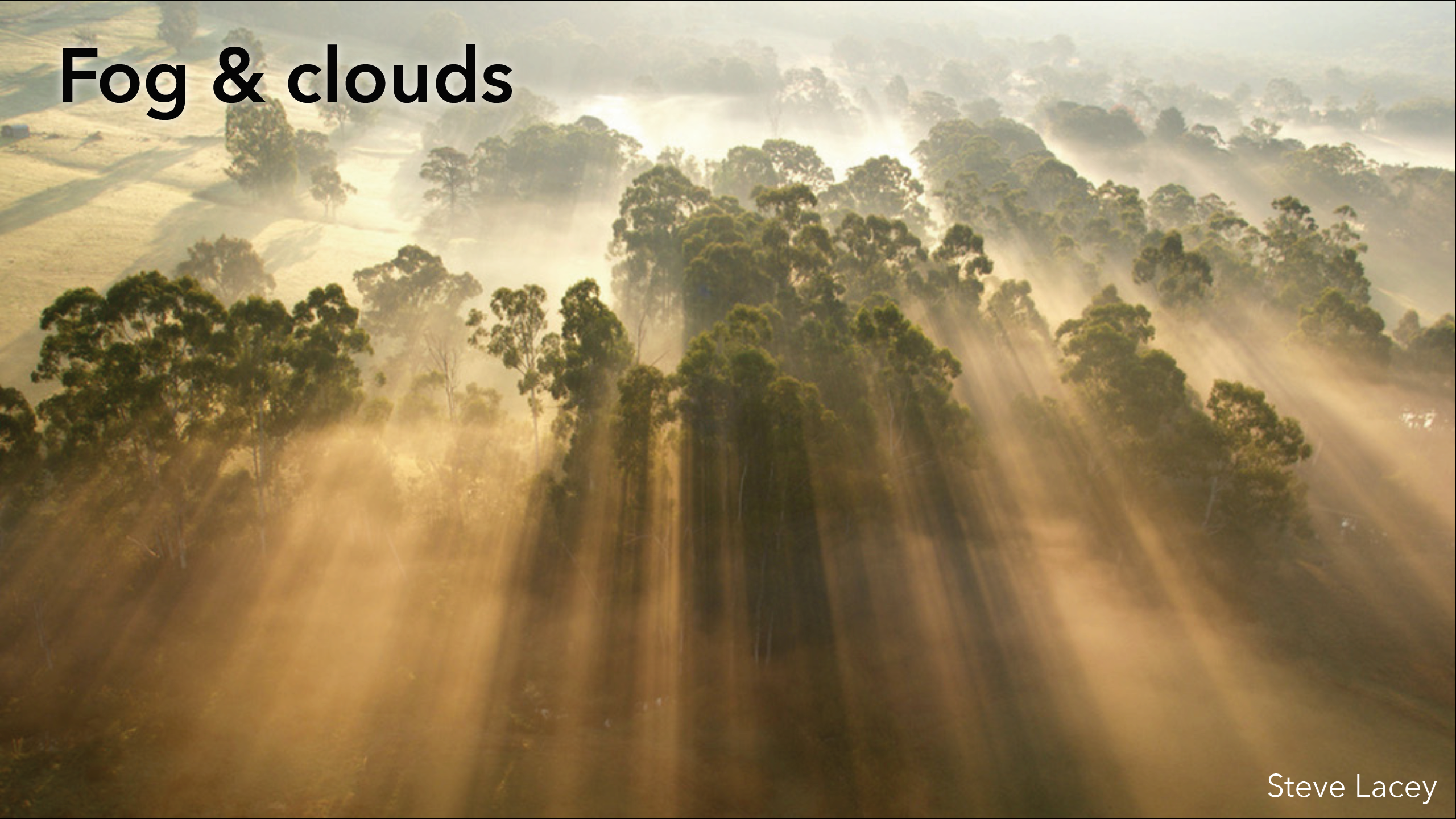 06.12.2018
3
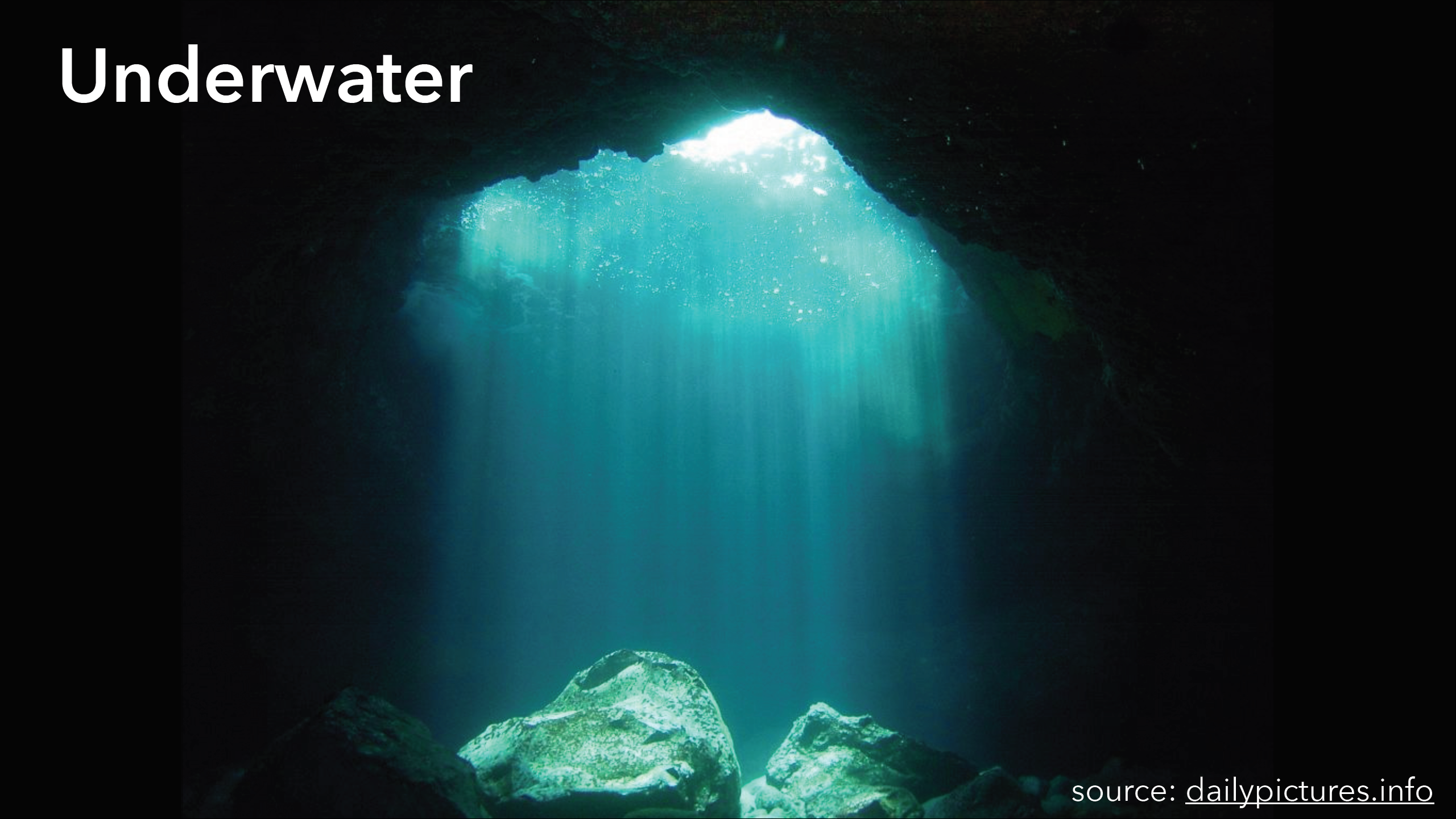 06.12.2018
4
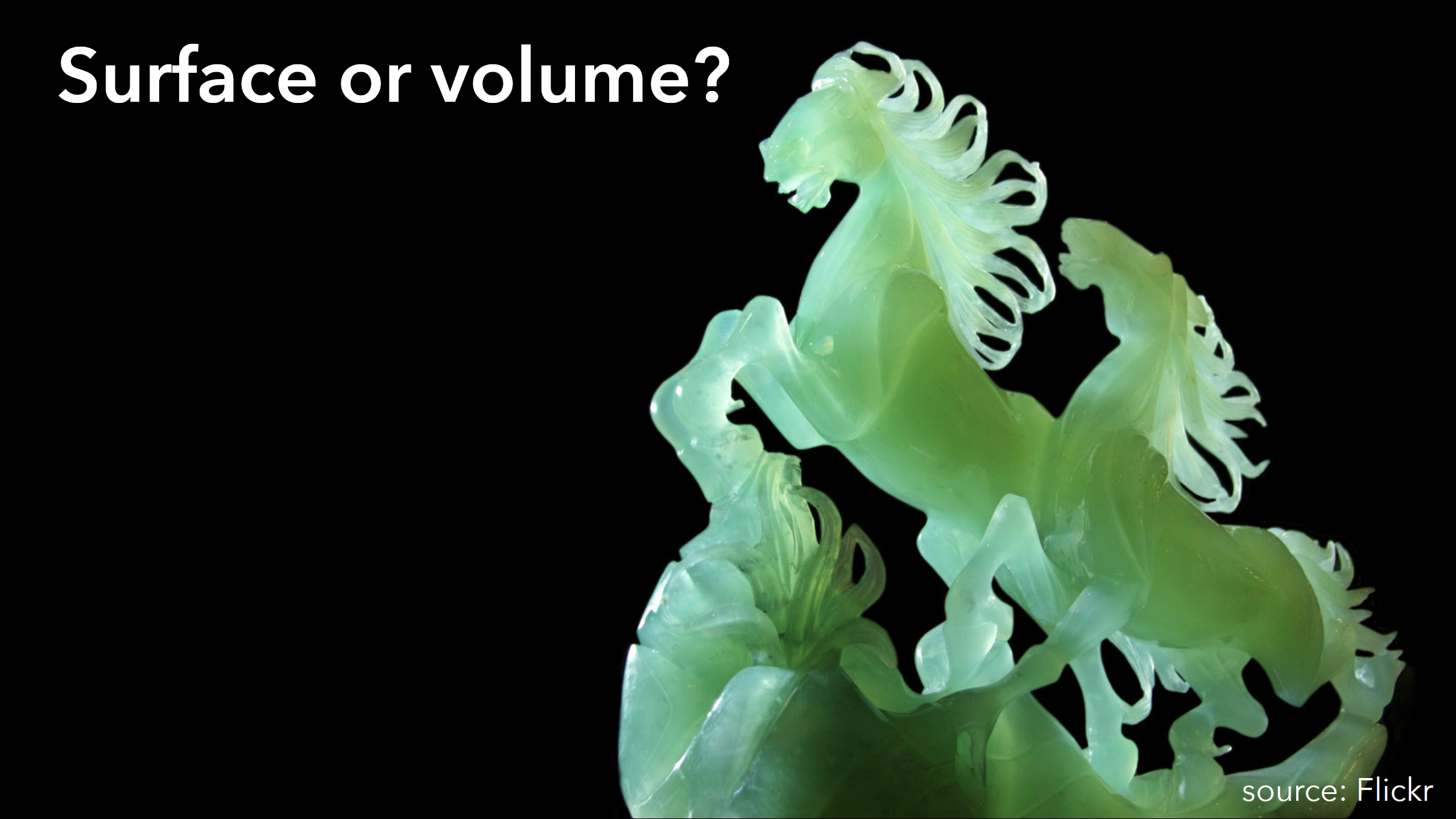 06.12.2018
5
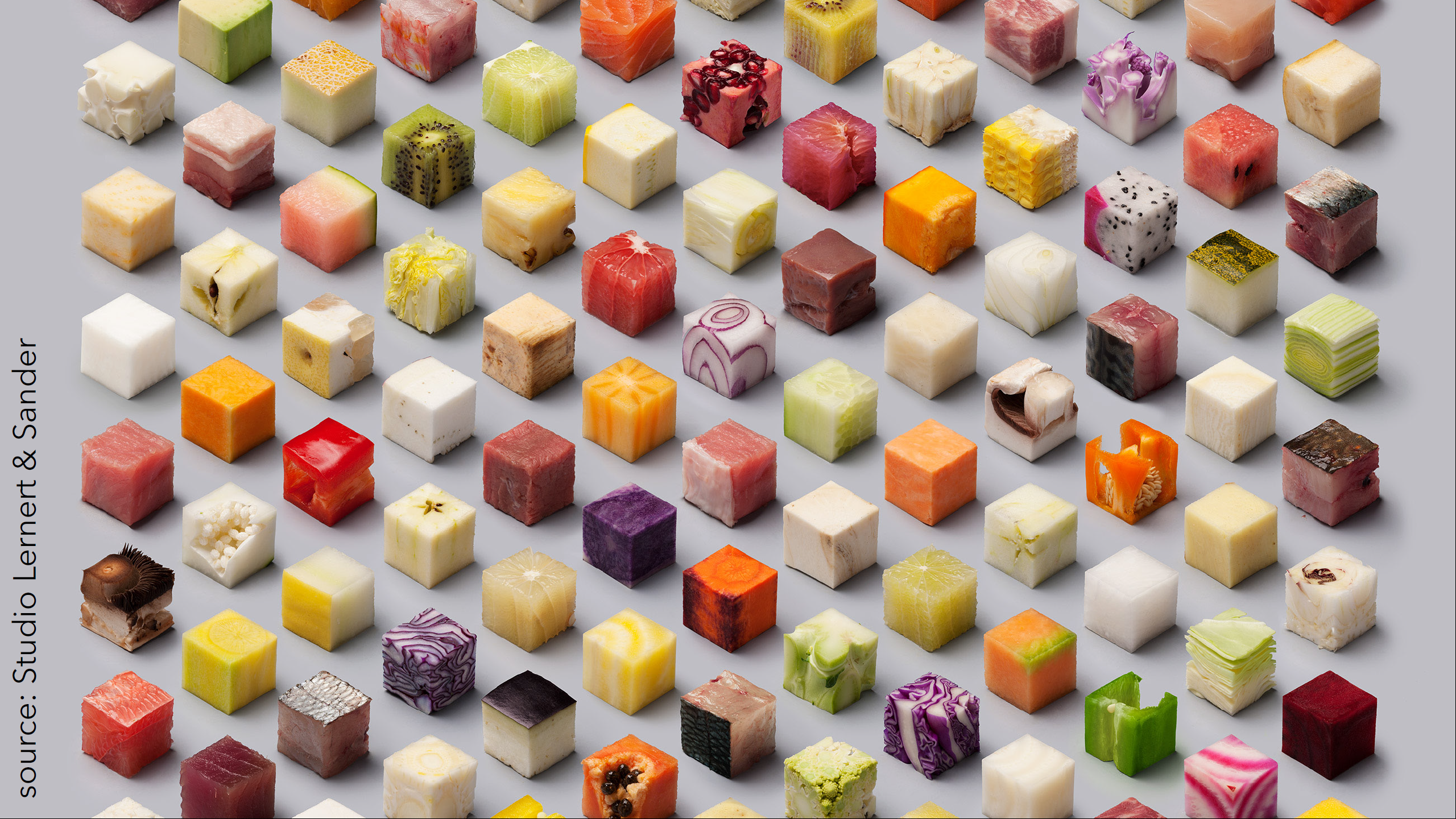 06.12.2018
6
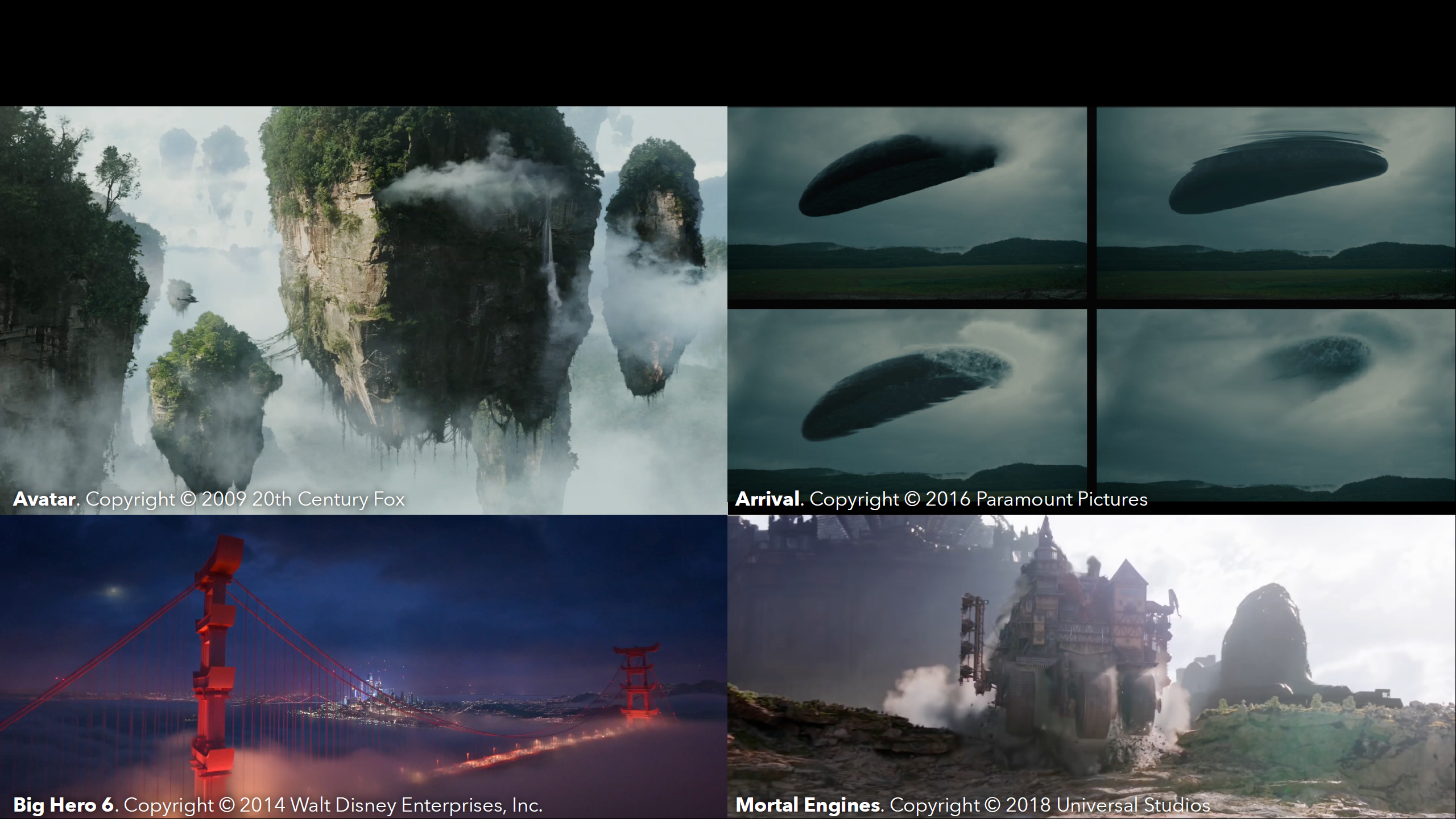 06.12.2018
7
Fundamentals
06.12.2018
CG - Volume Rendering - Pascal Grittmann, Jaroslav Křivánek
8
Volumetric Effects
Light interacts not only with surfaces but everywhere inside!
Volumes scatter, emit, or absorb light
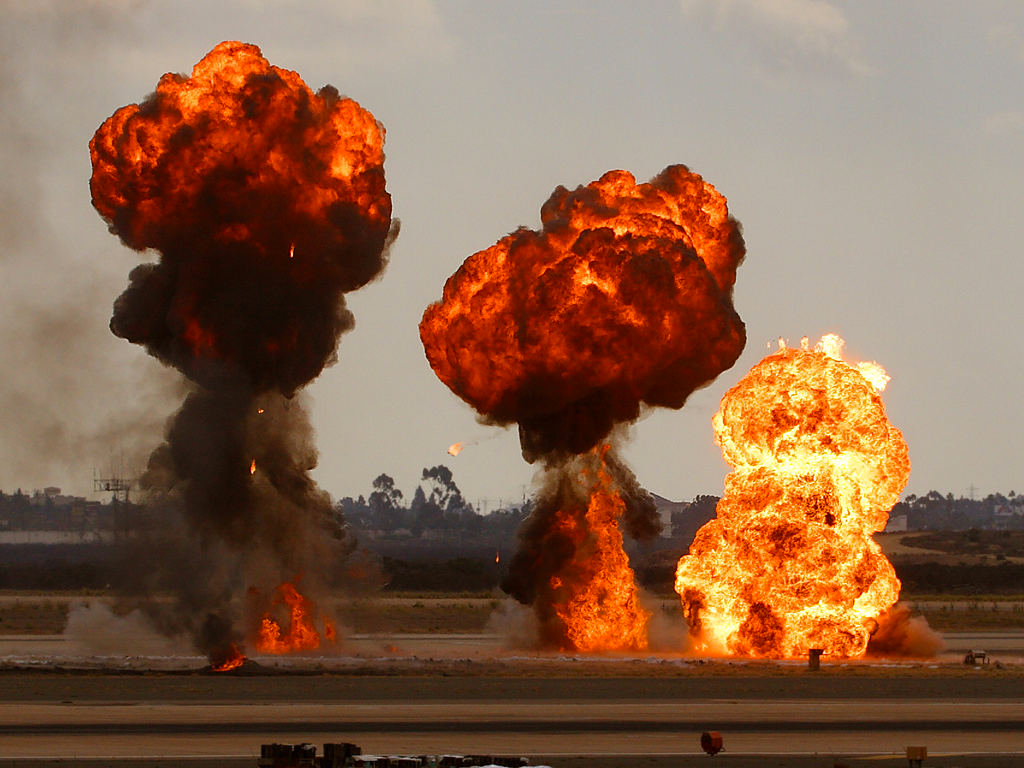 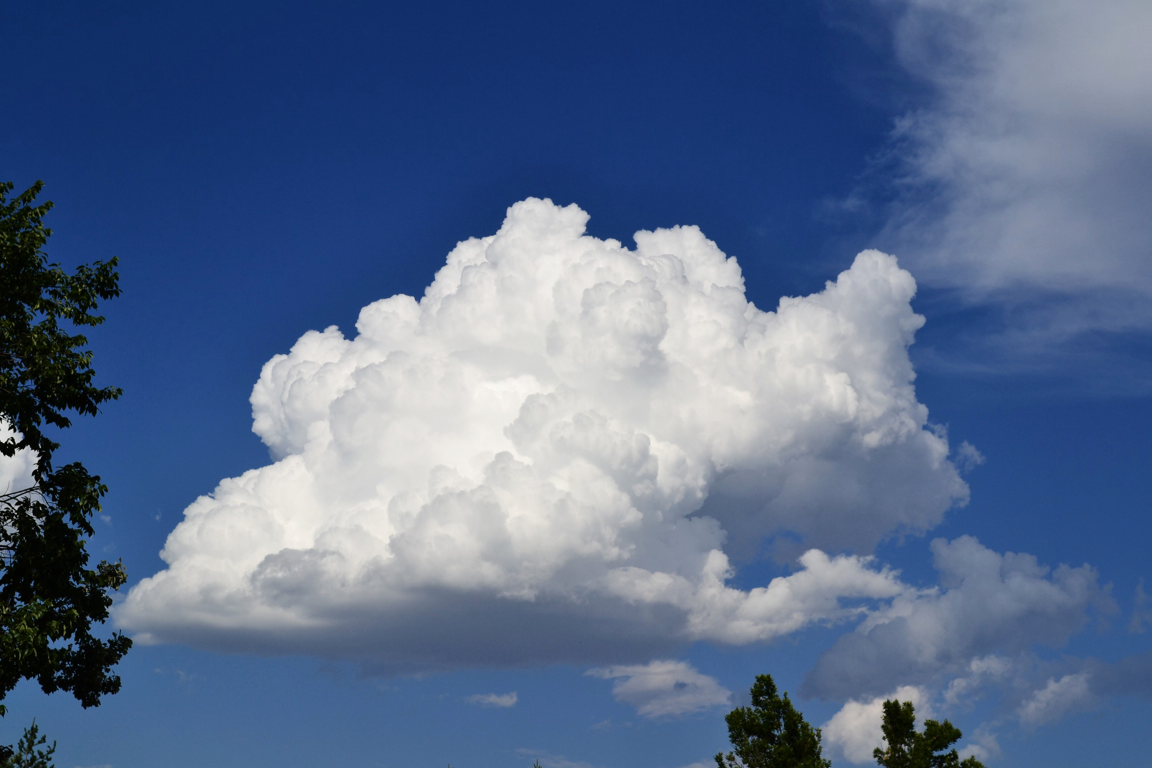 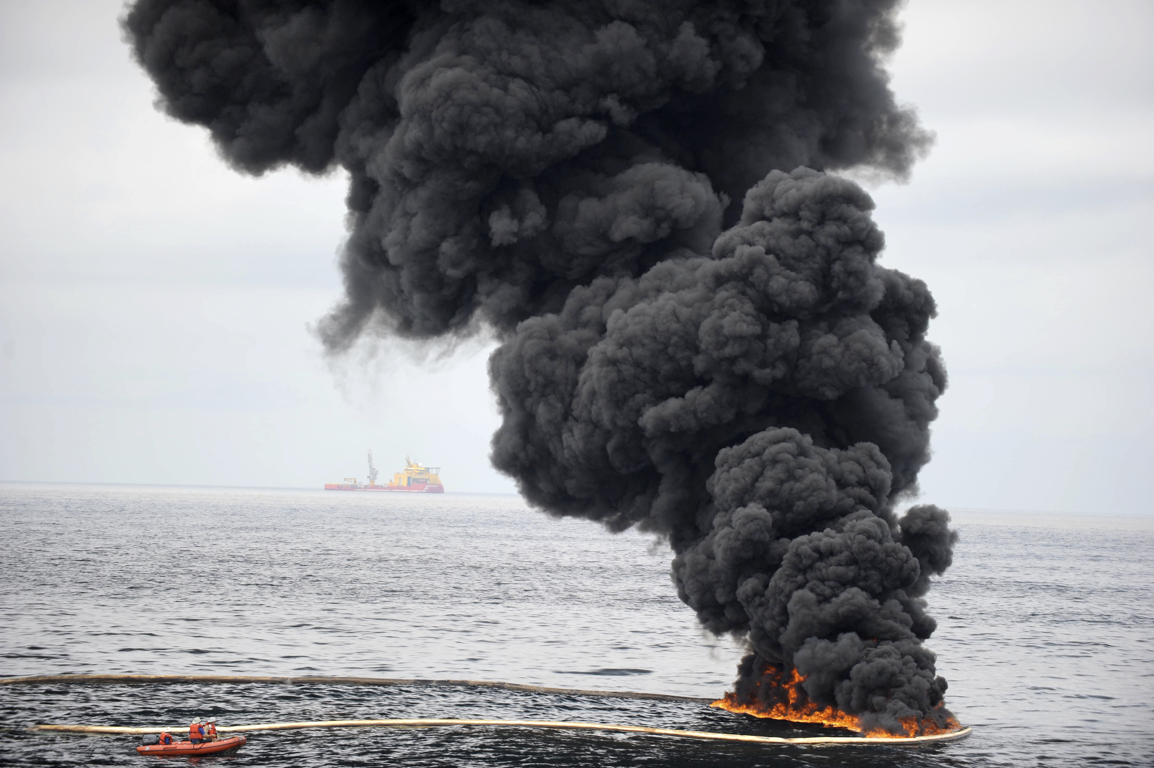 http://wikipedia.org
http://coclouds.com
http://commons.wikimedia.org
06.12.2018
CG - Volume Rendering - Pascal Grittmann, Jaroslav Křivánek
9
Approximation: Model Particle Density
Modeling individual particles of a volume is, of course, not practical
Instead, represent statistically using the average density
(Same idea as, e.g., microfacet BSDFs)
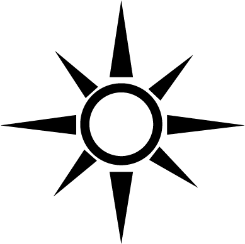 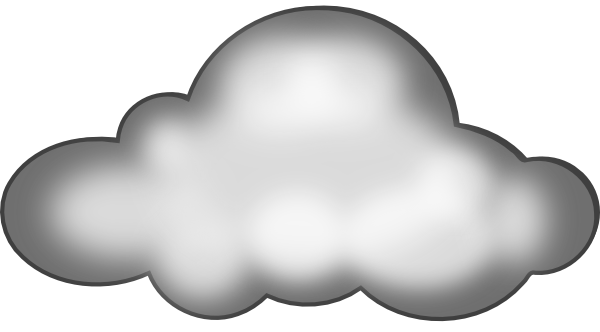 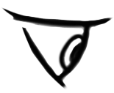 06.12.2018
CG - Volume Rendering - Pascal Grittmann, Jaroslav Křivánek
10
Volume Representation
Many possibilities (particles, voxel octrees, procedural,…)
A common approach: Scene objects can “contain” a volume
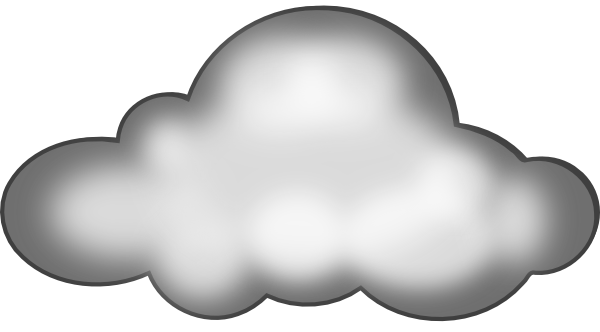 06.12.2018
CG - Volume Rendering - Pascal Grittmann, Jaroslav Křivánek
11
Volume Representation
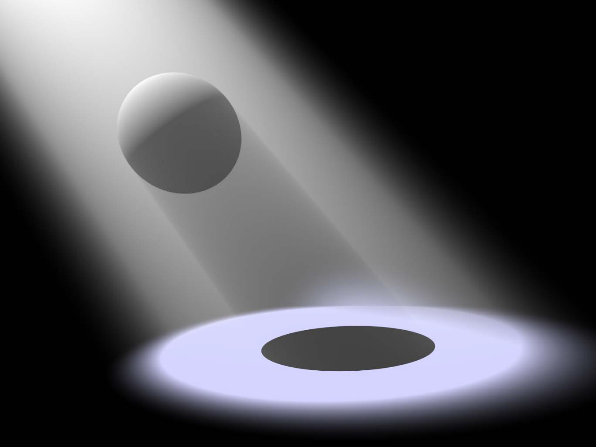 Homogeneous:
Constant density
Constant absorption, scattering, emission, 
Constant phase function (later)



Heterogeneous:
Coefficients and/or phase function vary across the volume
Can be represented using 3D textures 
(e.g., voxel grid, procedural)
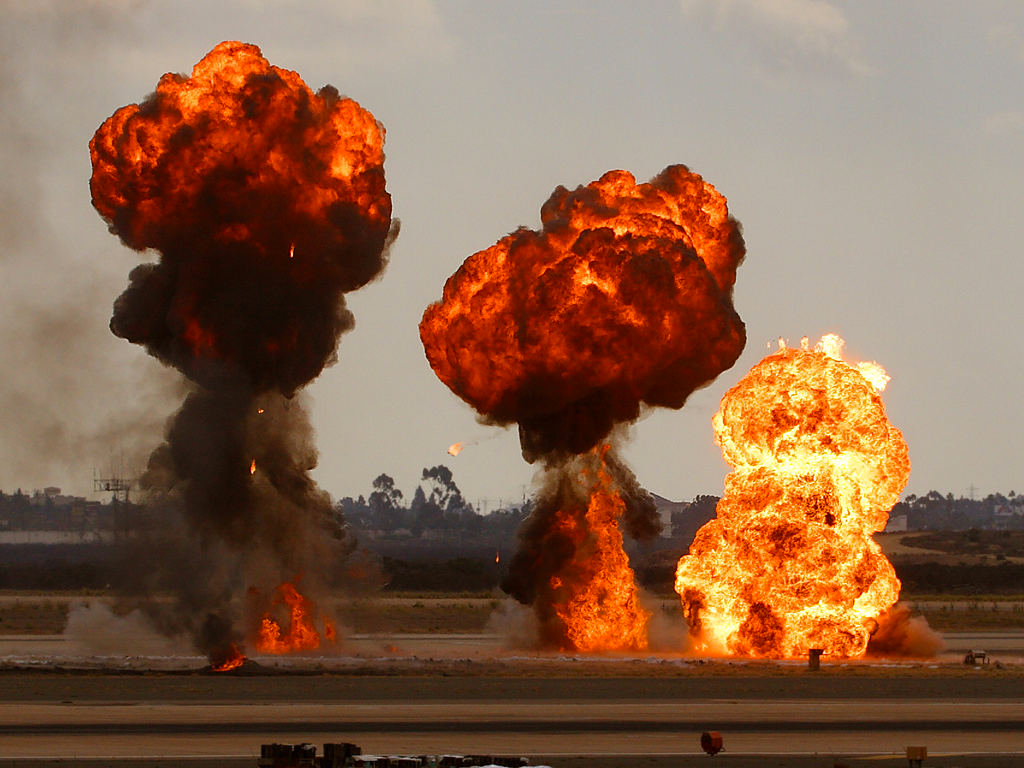 http://wikipedia.org
06.12.2018
CG - Volume Rendering - Pascal Grittmann, Jaroslav Křivánek
12
Data Acquisition
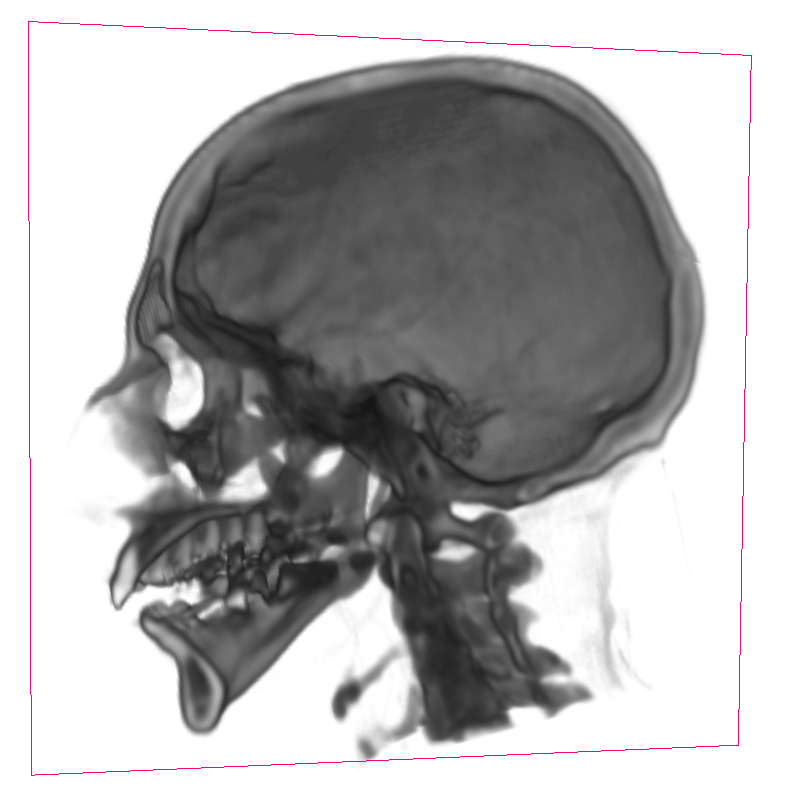 Real-world measurements via tomography
Simulation, e.g.,
Fluids,
Fire and smoke,
Fog
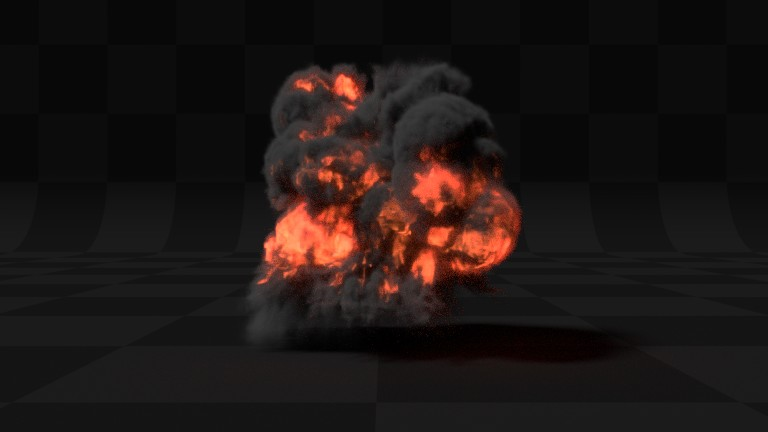 https://docs.blender.org
06.12.2018
CG - Volume Rendering - Pascal Grittmann, Jaroslav Křivánek
13
Simulating Volumes
Mathematical Formulation of Volumetric Light Transport
06.12.2018
CG - Volume Rendering - Pascal Grittmann, Jaroslav Křivánek
14
So far: Assume Vacuum
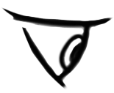 06.12.2018
CG - Volume Rendering - Pascal Grittmann, Jaroslav Křivánek
15
Volume Absorbs and Scatters Light
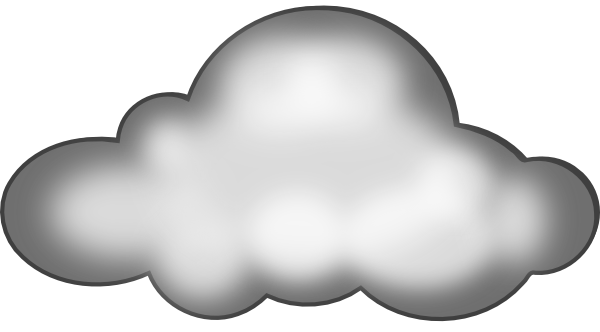 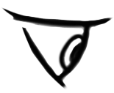 06.12.2018
CG - Volume Rendering - Pascal Grittmann, Jaroslav Křivánek
16
Volume Emits Light
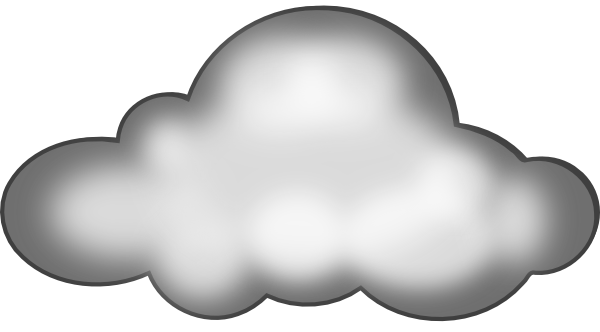 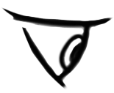 06.12.2018
CG - Volume Rendering - Pascal Grittmann, Jaroslav Křivánek
17
Volume Scatters Light
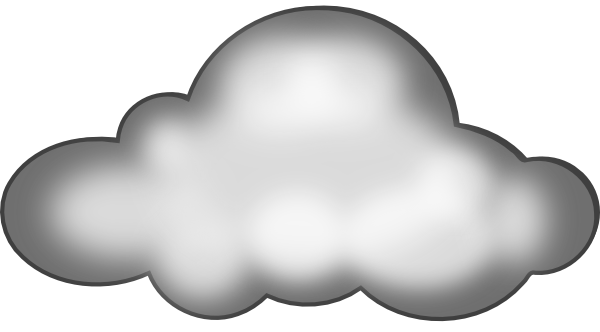 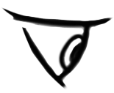 06.12.2018
CG - Volume Rendering - Pascal Grittmann, Jaroslav Křivánek
18
Attenuation
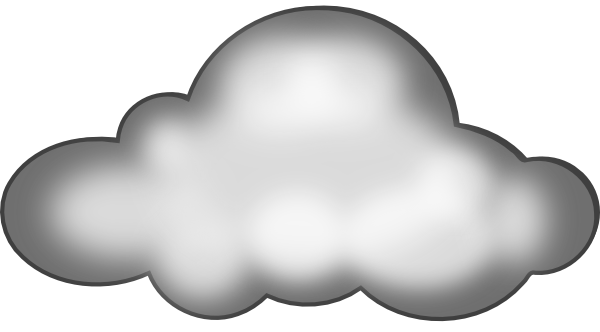 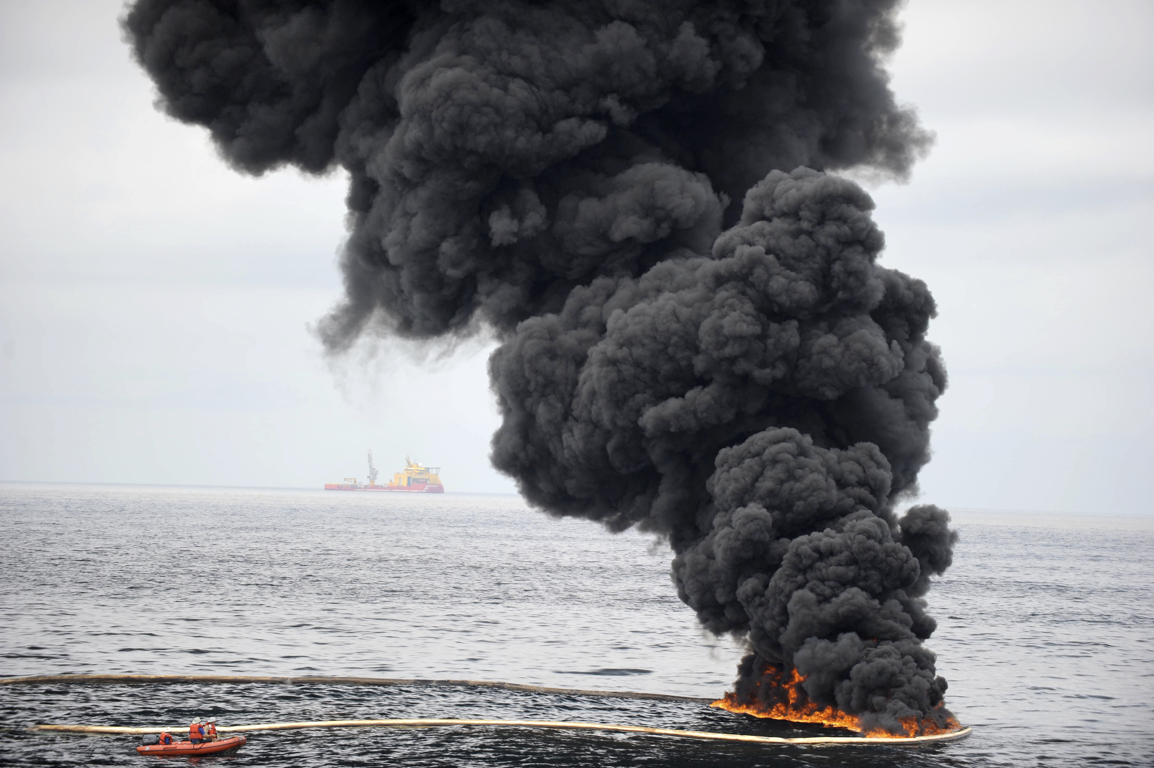 Computing Absorption and Out-Scattering
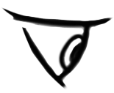 http://commons.wikimedia.org
06.12.2018
CG - Volume Rendering - Pascal Grittmann, Jaroslav Křivánek
19
Attenuation = Absorption + Out-Scattering
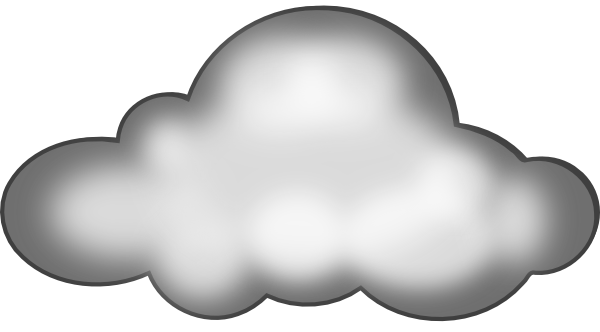 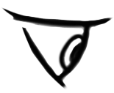 06.12.2018
CG - Volume Rendering - Pascal Grittmann, Jaroslav Křivánek
20
Computing Absorption – Intuition
06.12.2018
CG - Volume Rendering - Pascal Grittmann, Jaroslav Křivánek
21
Computing Absorption – Intuition
06.12.2018
CG - Volume Rendering - Pascal Grittmann, Jaroslav Křivánek
22
Computing Absorption – Exponential Decay
06.12.2018
CG - Volume Rendering - Pascal Grittmann, Jaroslav Křivánek
23
Computing Out-Scattering
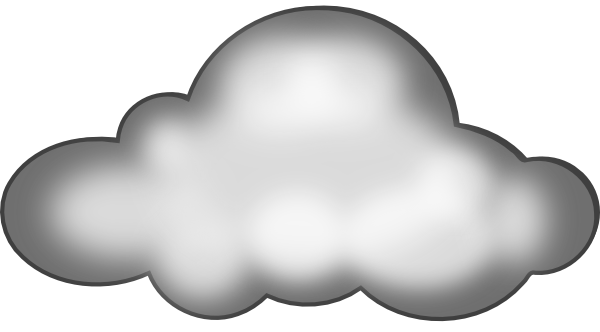 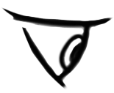 06.12.2018
CG - Volume Rendering - Pascal Grittmann, Jaroslav Křivánek
24
Computing Attenuation
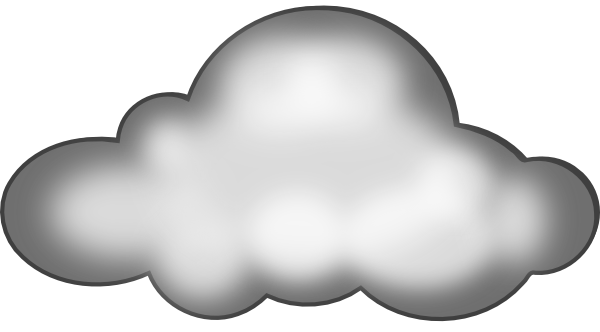 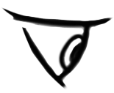 06.12.2018
CG - Volume Rendering - Pascal Grittmann, Jaroslav Křivánek
25
Estimating Attenuation
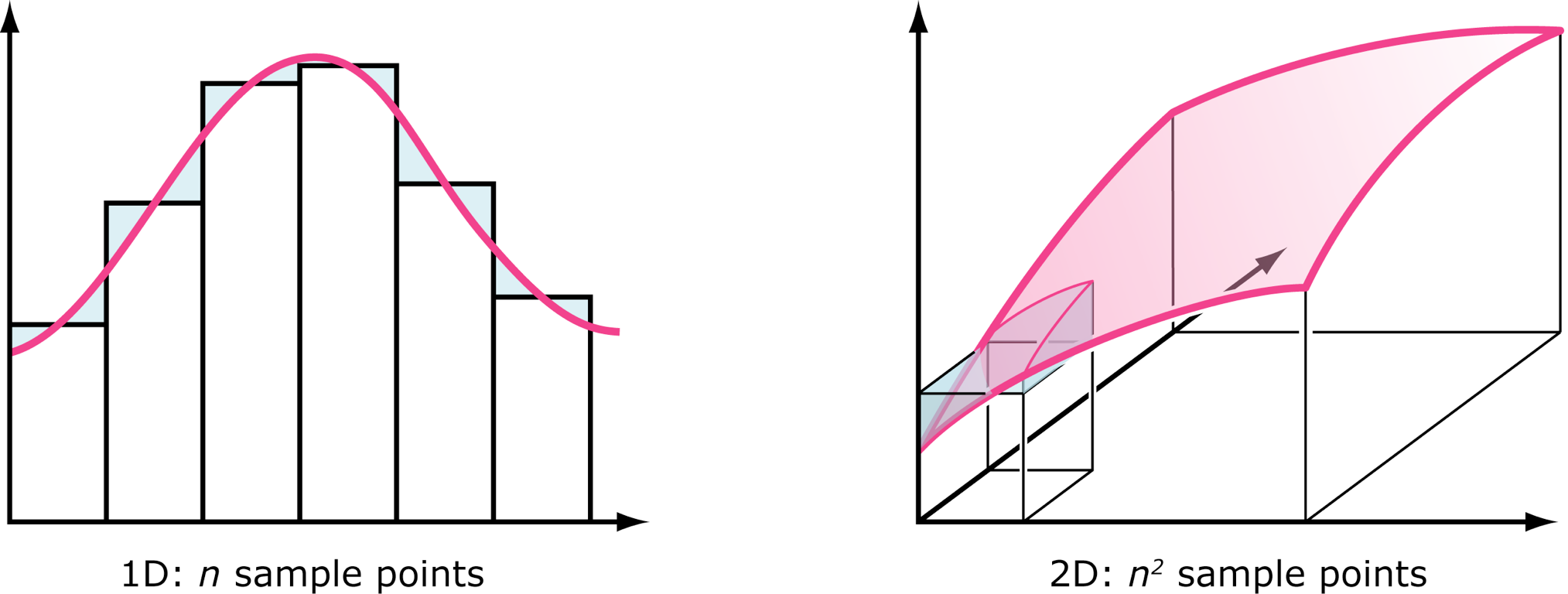 06.12.2018
CG - Volume Rendering - Pascal Grittmann, Jaroslav Křivánek
26
Estimating Attenuation – Ray Marching
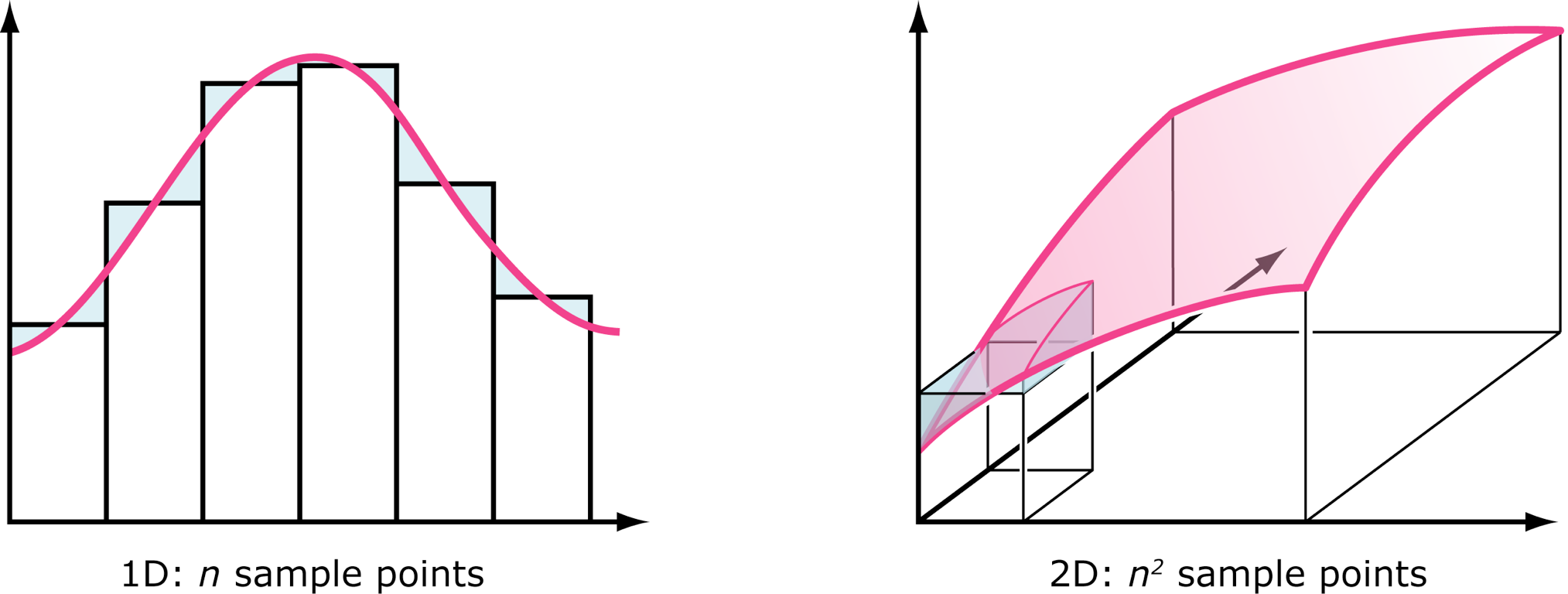 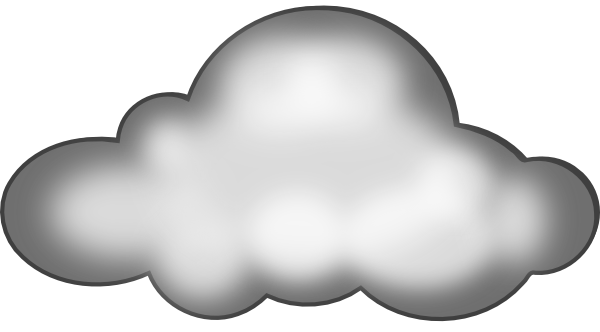 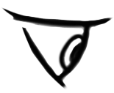 06.12.2018
CG - Volume Rendering - Pascal Grittmann, Jaroslav Křivánek
27
Emission
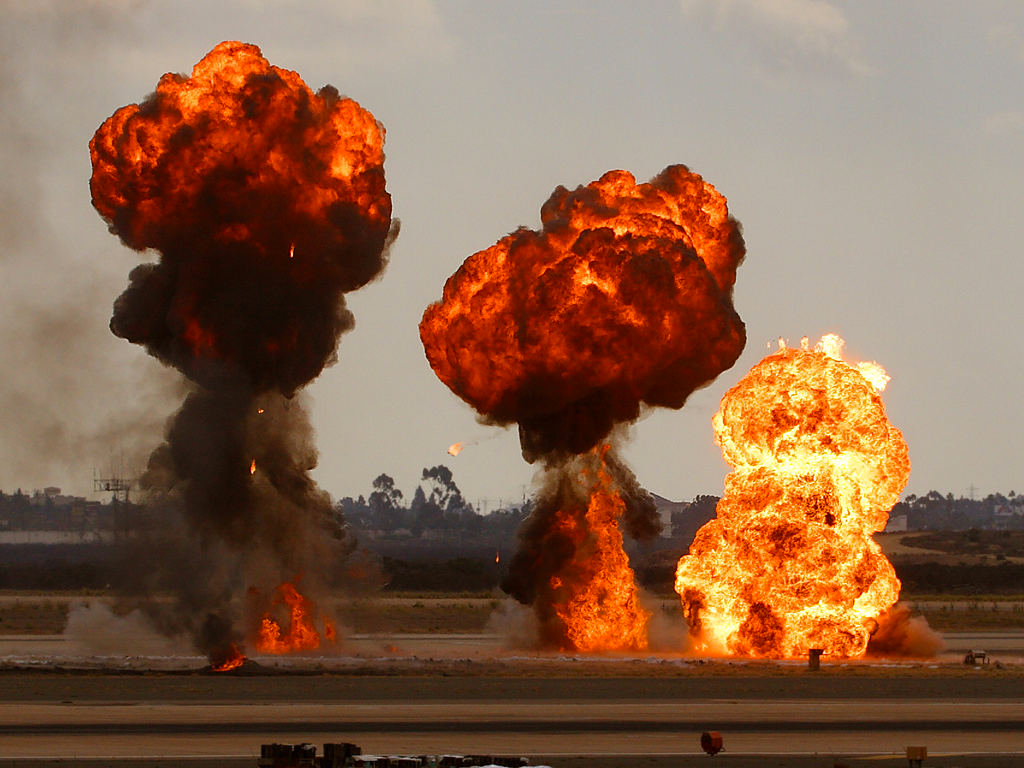 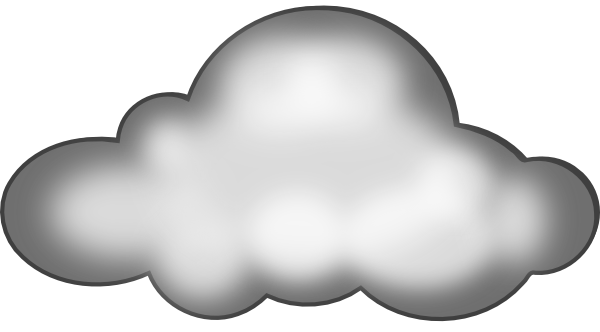 Explosions!
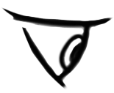 http://wikipedia.org
06.12.2018
CG - Volume Rendering - Pascal Grittmann, Jaroslav Křivánek
28
Every Point Might Emit Light
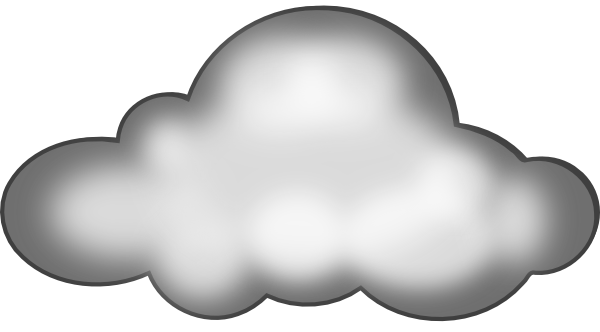 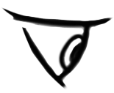 06.12.2018
CG - Volume Rendering - Pascal Grittmann, Jaroslav Křivánek
29
Every Point Might Emit Light
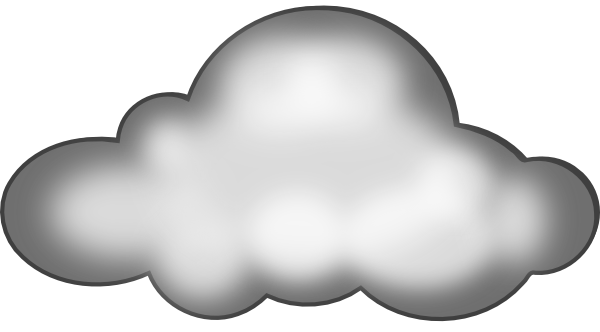 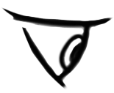 06.12.2018
CG - Volume Rendering - Pascal Grittmann, Jaroslav Křivánek
30
Ray Marching for Emission
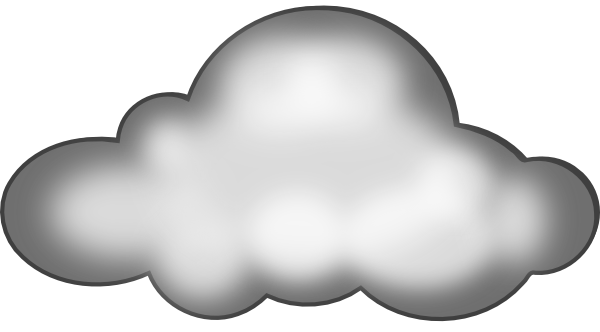 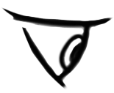 06.12.2018
CG - Volume Rendering - Pascal Grittmann, Jaroslav Křivánek
31
Ray Marching for Emission
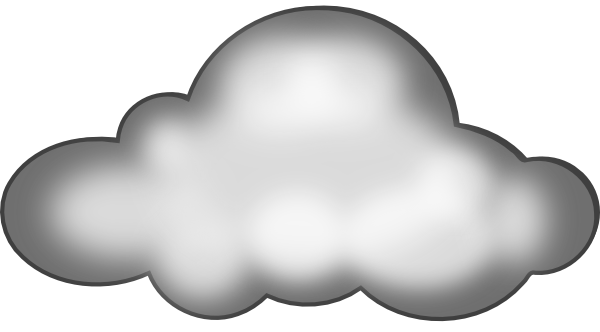 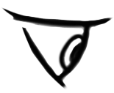 06.12.2018
CG - Volume Rendering - Pascal Grittmann, Jaroslav Křivánek
32
In-Scattering
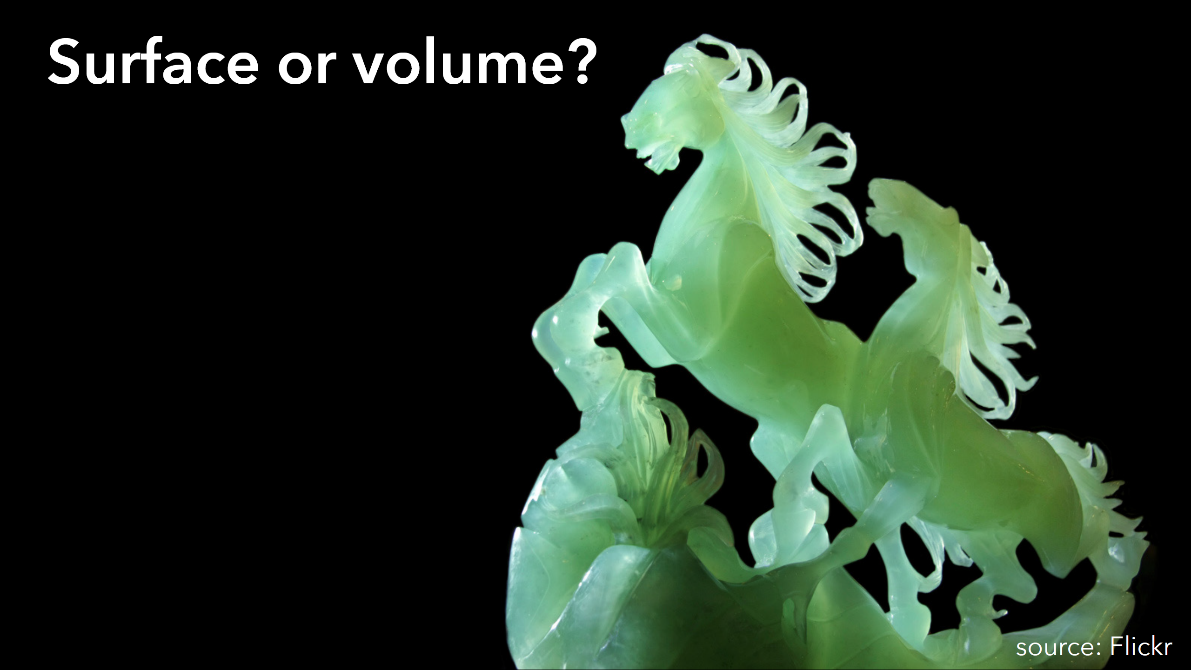 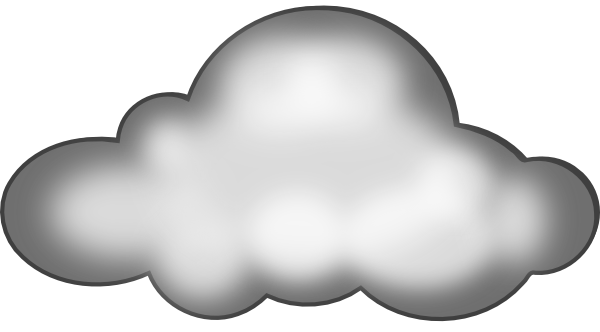 Accounting for “Reflections” Inside the Volume
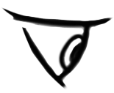 06.12.2018
CG - Volume Rendering - Pascal Grittmann, Jaroslav Křivánek
33
Direct Illumination (Single-scattering)
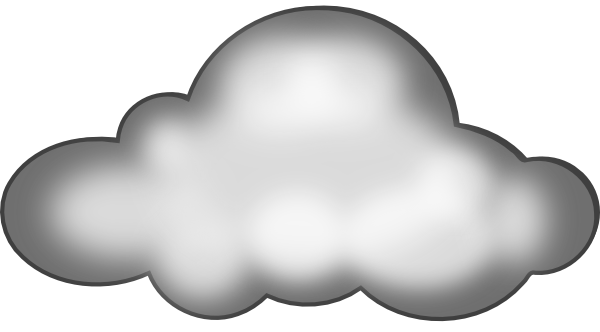 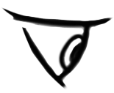 06.12.2018
CG - Volume Rendering - Pascal Grittmann, Jaroslav Křivánek
34
Phase Functions
06.12.2018
CG - Volume Rendering - Pascal Grittmann, Jaroslav Křivánek
35
Phase Functions: Henyey-Greenstein
06.12.2018
CG - Volume Rendering - Pascal Grittmann, Jaroslav Křivánek
36
Henyey-Greenstein: Asymmetry Parameter
Forward Scattering
Back Scattering
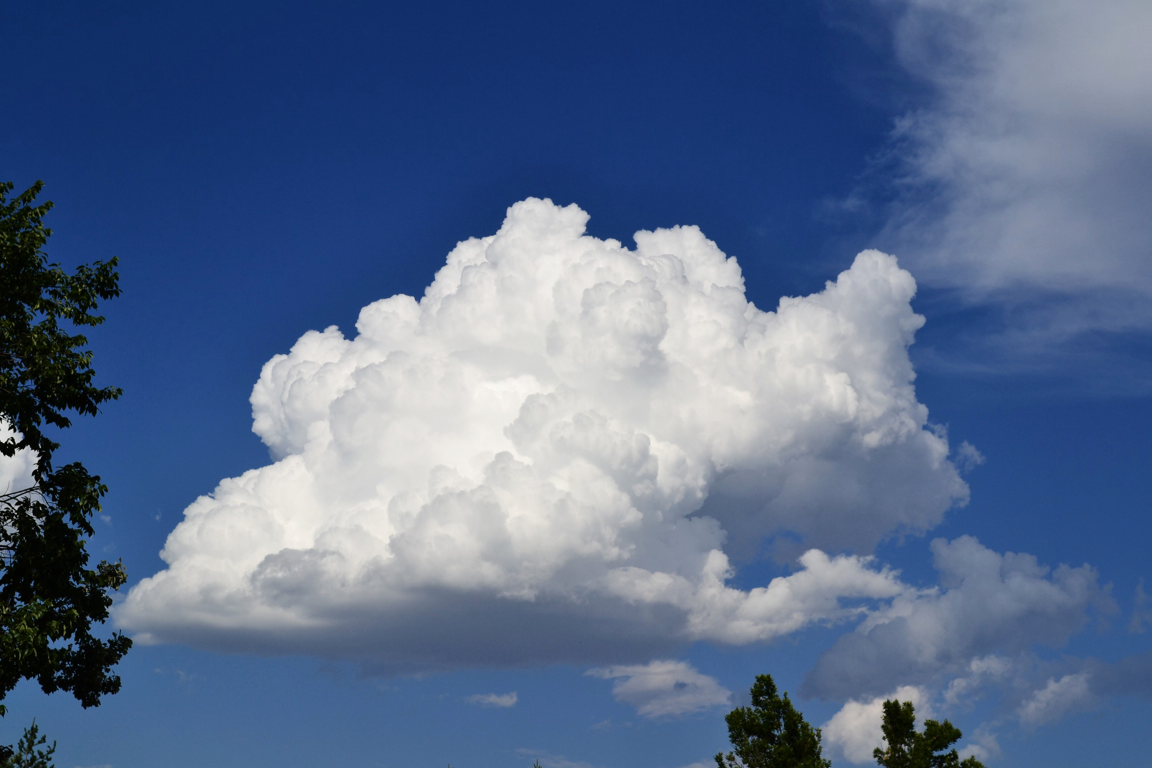 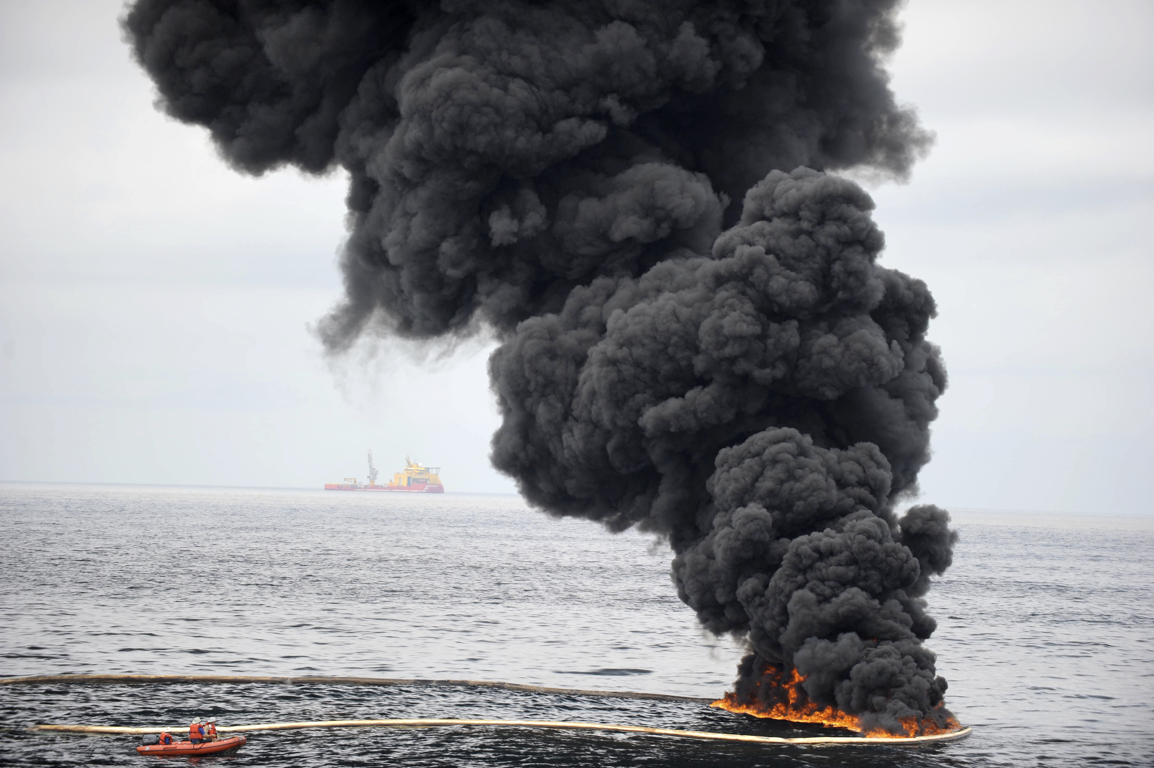 http://coclouds.com
http://commons.wikimedia.org
06.12.2018
CG - Volume Rendering - Pascal Grittmann, Jaroslav Křivánek
37
How to Estimate Volumetric Direct Illumination
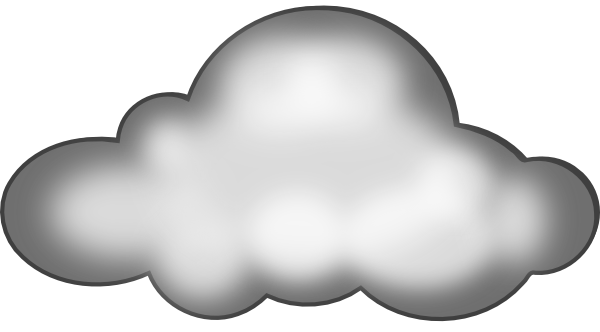 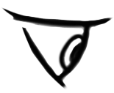 06.12.2018
CG - Volume Rendering - Pascal Grittmann, Jaroslav Křivánek
38
Ray Marching to Compute In-Scattering
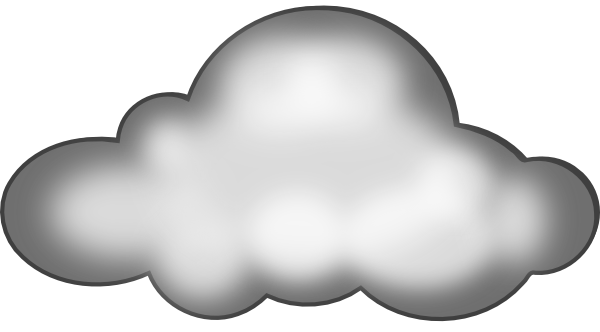 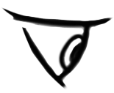 06.12.2018
CG - Volume Rendering - Pascal Grittmann, Jaroslav Křivánek
39
Ray Marching to Compute In-Scattering
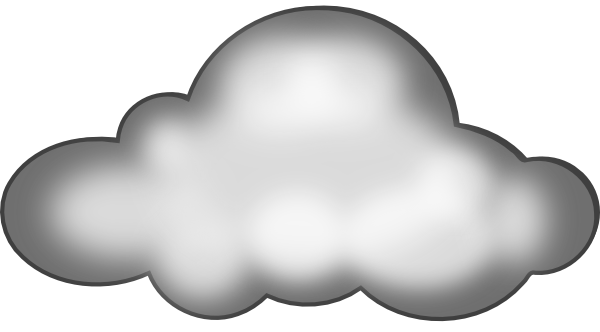 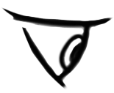 06.12.2018
CG - Volume Rendering - Pascal Grittmann, Jaroslav Křivánek
40
Putting it all Together
A Simple Volume Integrator
06.12.2018
CG - Volume Rendering - Pascal Grittmann, Jaroslav Křivánek
41
A Simple Volume Integrator
Estimate direct illumination at x (as before)
If volume: continue straight ahead until no volume (yields intersections y, z)
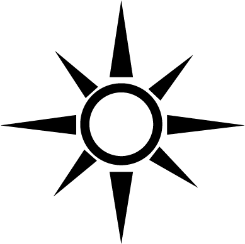 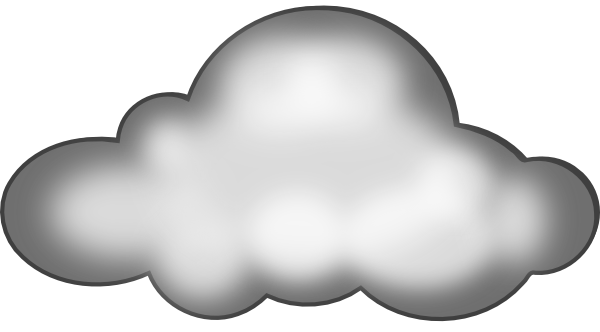 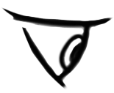 06.12.2018
CG - Volume Rendering - Pascal Grittmann, Jaroslav Křivánek
42
A Simple Volume Integrator
Estimate direct illumination at x (as before)
If volume: continue straight ahead until no volume (yields intersections y, z)
Ray marching to estimate attenuation, emission,
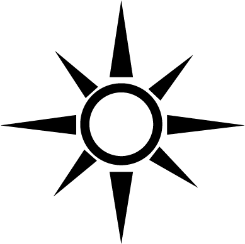 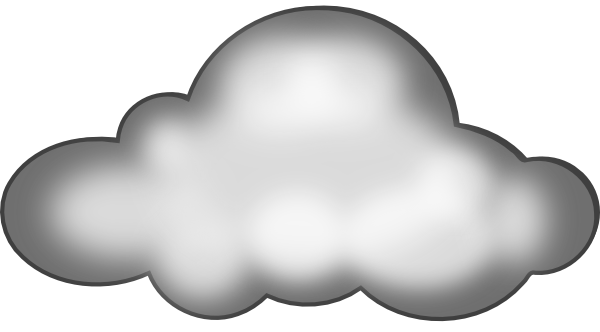 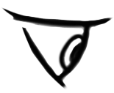 06.12.2018
CG - Volume Rendering - Pascal Grittmann, Jaroslav Křivánek
43
A Simple Volume Integrator
Estimate direct illumination at x (as before)
If volume: continue straight ahead until no volume (yields intersections y, z)
Ray marching to estimate attenuation, emission, and in-scattering
Shadow rays to the lights + ray marching to compute attenuation
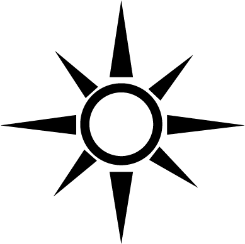 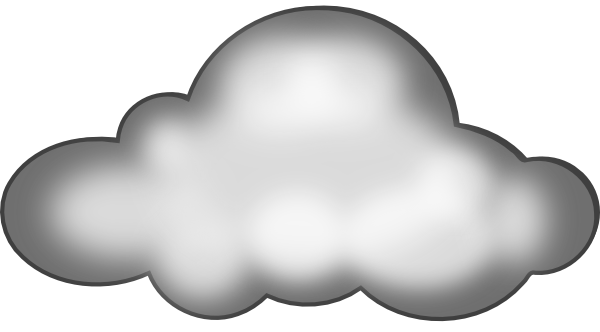 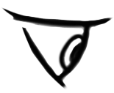 06.12.2018
CG - Volume Rendering - Pascal Grittmann, Jaroslav Křivánek
44
A Simple Volume Integrator
Estimate direct illumination at x (as before)
If volume: continue straight ahead until no volume (yields intersections y, z)
Ray marching to estimate attenuation, emission, and in-scattering
Shadow rays to the lights + ray marching to compute attenuation
Compute illumination at z (as before)
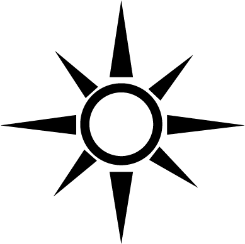 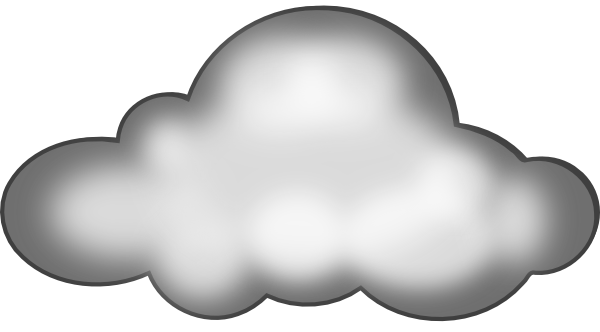 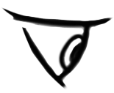 06.12.2018
CG - Volume Rendering - Pascal Grittmann, Jaroslav Křivánek
45
A Simple Volume Integrator
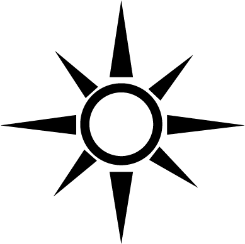 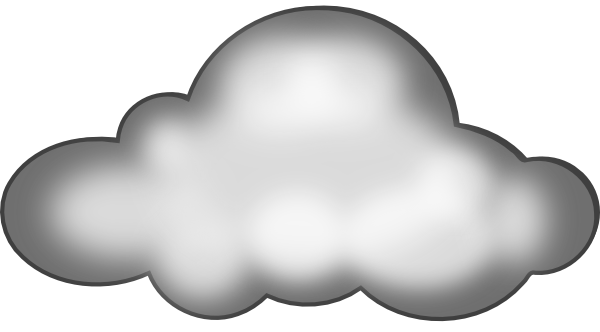 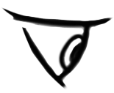 06.12.2018
CG - Volume Rendering - Pascal Grittmann, Jaroslav Křivánek
46
A Simple Volume Integrator
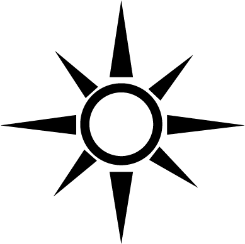 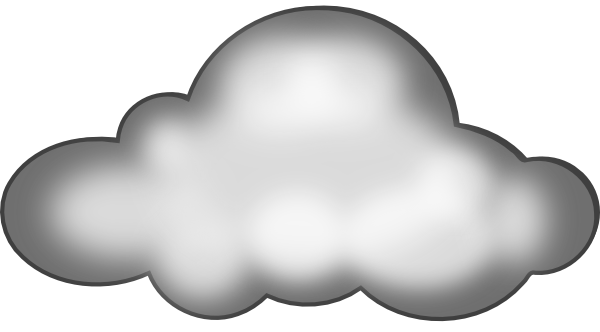 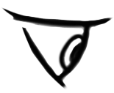 06.12.2018
CG - Volume Rendering - Pascal Grittmann, Jaroslav Křivánek
47